Processor Customization Using TCEQuick Walkthrough Screencast
By Aleksi Tervo and
Pekka Jääskeläinen of
Customized Parallel Computing group ,
Tampere University of Technology, Finland
http://cpc.cs.tut.fi

Updated on 2018-06-27
Defining the Application Source Code
23.7.2018
2
Example App:CRC32 Checksum
23.7.2018
3
[Speaker Notes: Basic Cyclic Redundancy Check application
Used to calculate CRC-32 for a short 10-character string]
Defining a Starting Point Architecture
23.7.2018
4
Let’s Start with a Minimal TTA Supported by the TCE Compiler
23.7.2018
5
[Speaker Notes: Minimal architecture: one LSU, one simple ALU, 5 registers]
Compilation and Instruction-Set Simulation
23.7.2018
6
Simulation
23.7.2018
7
[Speaker Notes: 12s]
Identifying the Bottlenecks
Starting point instruction cycles: 2315
23.7.2018
8
Locating Bottlenecks
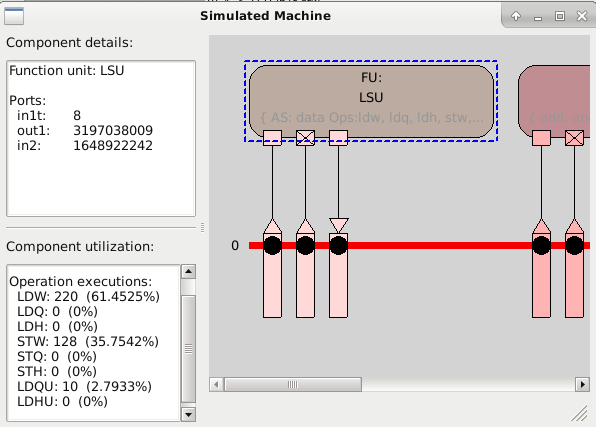 23.7.2018
9
[Speaker Notes: Simulation shows us LSU is seeing high utilization
Caused by register file spilling
 Increase RF size]
Adding Registers to Reduce Spills
23.7.2018
10
[Speaker Notes: Simulation shows us LSU is seeing high utilization
Caused by register file spilling
Increase RF size]
Simulation
23.7.2018
11
[Speaker Notes: Memory operations significantly cut
Cycle count from 2315 to 990 -> 58% decrease]
Interconnect network
Current cycle count is 990 (down from 2315)
Currently, the machine only has one bus
Moving the data to start an ALU operation takes two cycles!
Adding a second bus should increase performance considerably
23.7.2018
12
Adding a Second Bus
23.7.2018
13
[Speaker Notes: 6s]
Simulation
Cycle count from 990 to 581 -> 42% decrease from previous architecture
23.7.2018
14
[Speaker Notes: Cycle count from 990 to 581 -> 42% decrease from previous architecture.]
Adding a Custom Operation
Current instruction cycles: 581
23.7.2018
15
Add an Operation Semantics Definition with Operation Set Editor
23.7.2018
16
[Speaker Notes: 17s]
Add a Function Unit with the Custom Operation to the Architecture
23.7.2018
17
[Speaker Notes: 31s]
Modify Code to Call the Complex Custom Operation via Autogenerated Intrinsics
23.7.2018
18
Simulation
Cycle count from 581 to 139 -> 77% decrease
23.7.2018
19
[Speaker Notes: Simulation supports custom operation -> can verify code correctness from result

Cycle count from 581 to 139 -> 77% decrease
Final cycle count is 1/16 of original]
RTL Implementation
23.7.2018
20
[Speaker Notes: In order to generate a processor, we need to describe the custom FU we added in RTL
(There’s some automation availabel for simple FUs)
Main logic of the function unit is very simple:
When processor is running and operation is loaded,
Write result of selected operation to output register]
Add a Function Unit Implementation to a Hardware Database
23.7.2018
21
Add FU to HDB
23.7.2018
22
[Speaker Notes: Specify FU in hdbeditor:
Port names, generics, RTL files and compilation order i.e. the info required to instantiate the component]
Add FU to HDB
23.7.2018
23
[Speaker Notes: Resulting database entry]
Select Implementations for Architecture Components
23.7.2018
24
[Speaker Notes: Select implementations from the default HDB and the one containing custom FU]
Generating the VHDL or Verilog RTL
23.7.2018
25
Finally: Generate the RTL
23.7.2018
26
[Speaker Notes: All that’s left to do for a working core is to connect memories to the core interfaces
There are automatic integrators for FPGAs]